Planning & Scoping Cost Estimates

(and also some Highway Design updates)
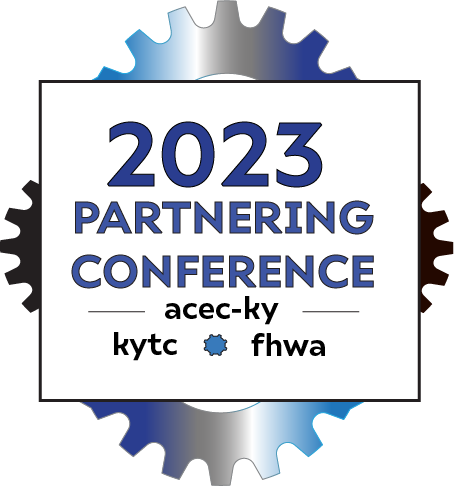 Steve De Witte & Patrick Perry

September 6, 2023
​THE KYTC MISSION
To provide a safe, efficient, environmentally sound and fiscally responsible transportation system that delivers economic opportunity and enhances the quality of life in Kentucky
What is a cost estimate?
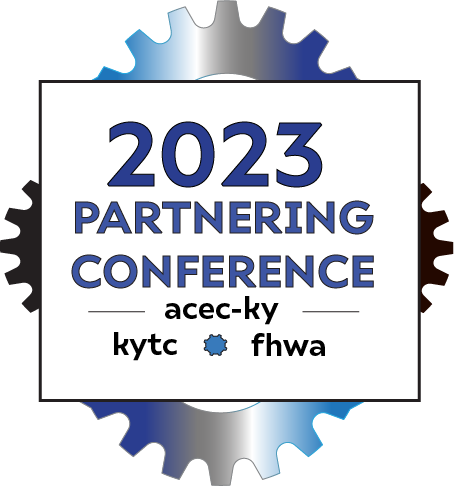 Pitch deck title
3
TYPES OF COST ESTIMATES
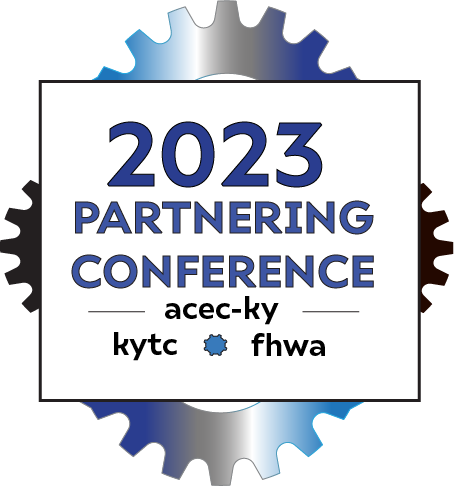 Pitch deck title
4
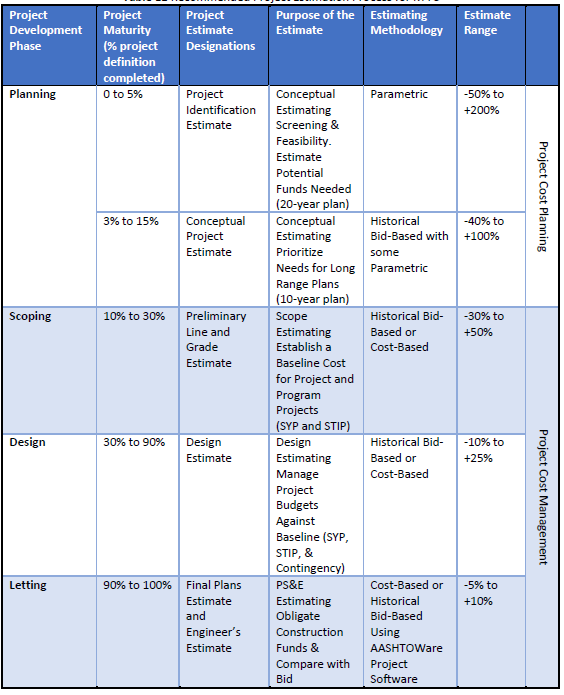 ABSTRACT
DESIGN
RESEARCH
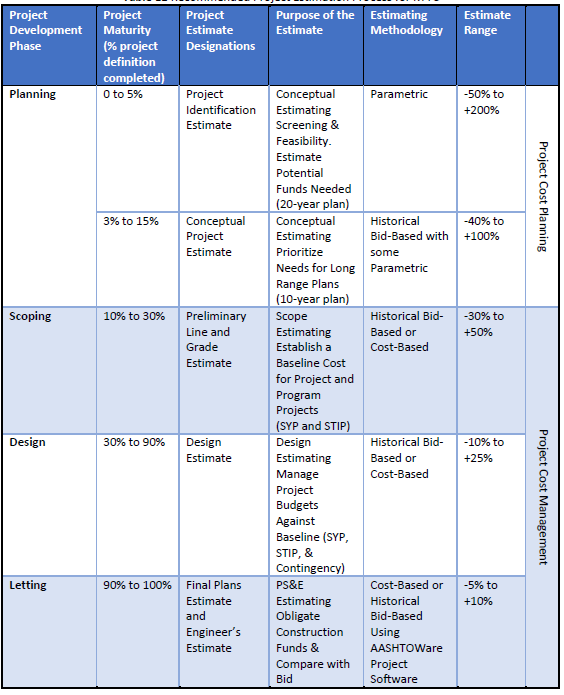 ABSTRACT
DESIGN
RESEARCH
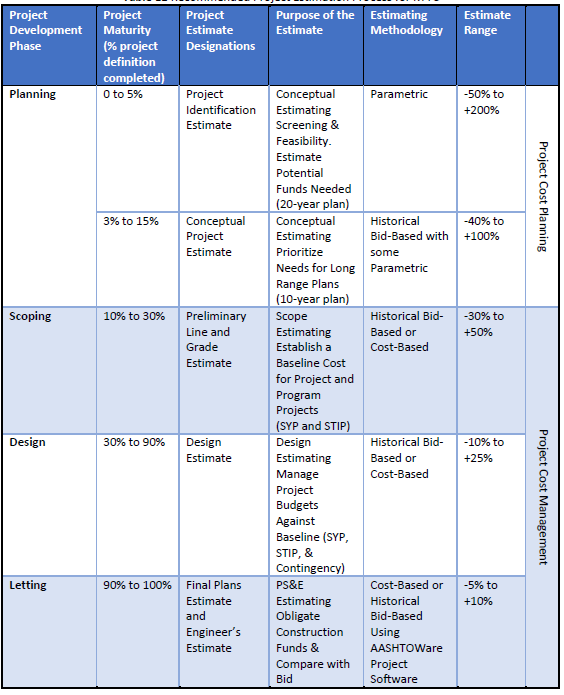 ABSTRACT
DESIGN
RESEARCH
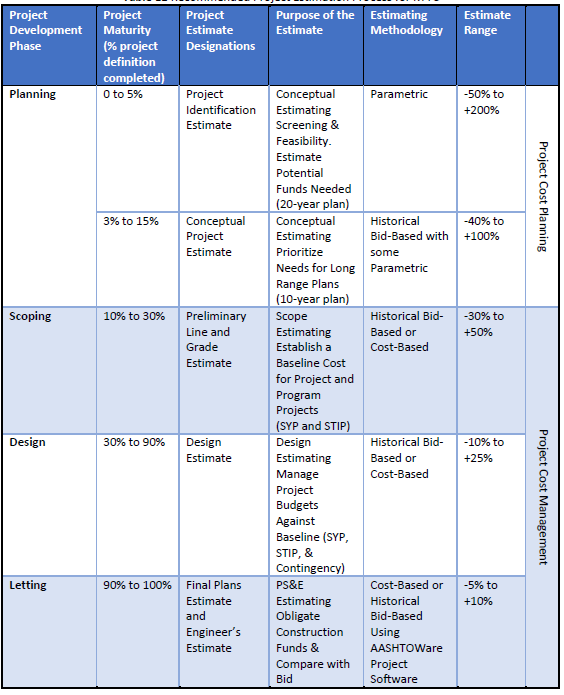 ABSTRACT
DESIGN
RESEARCH
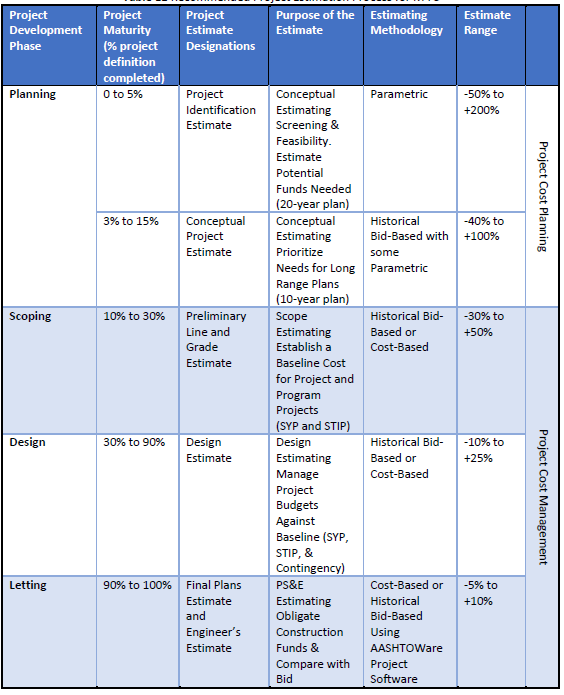 ABSTRACT
DESIGN
RESEARCH
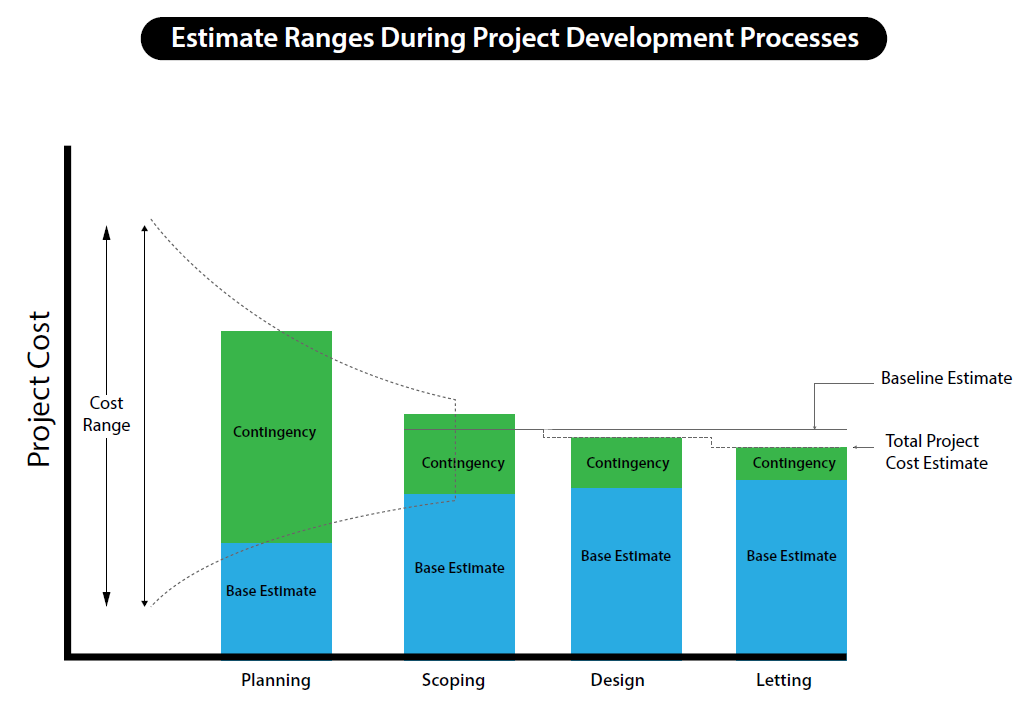 WHY ARE COST ESTIMATES IMPORTANT?
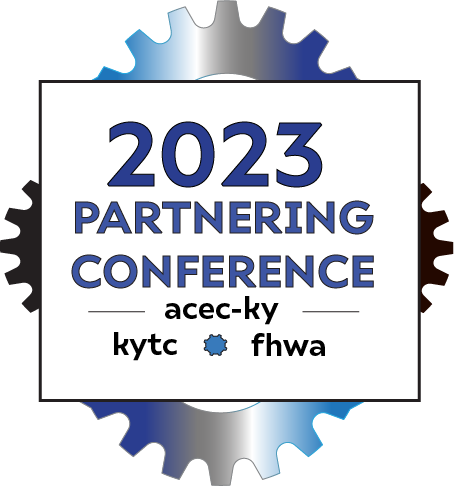 Pitch deck title
11
​THE KYTC MISSION
To provide a safe, efficient, environmentally sound and fiscally responsible transportation system that delivers economic opportunity and enhances the quality of life in Kentucky
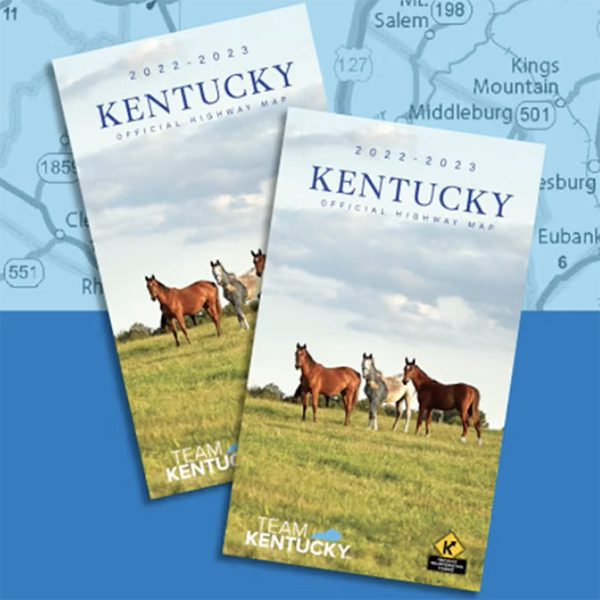 “The journey is the safest when the roadmap is the clearest.”
ABSTRACT
DESIGN
RESEARCH
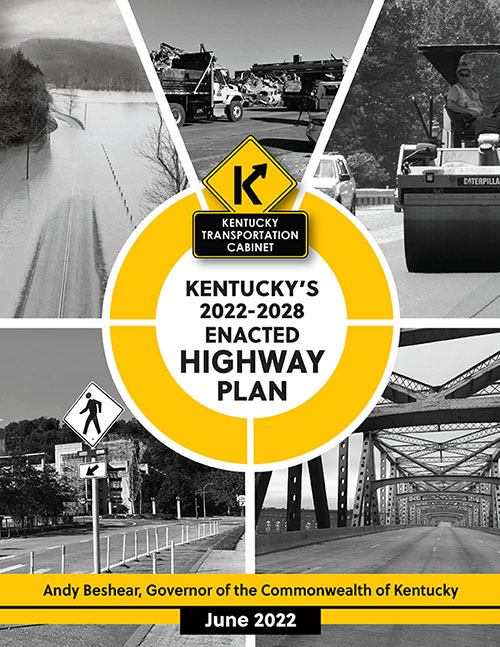 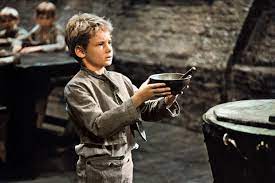 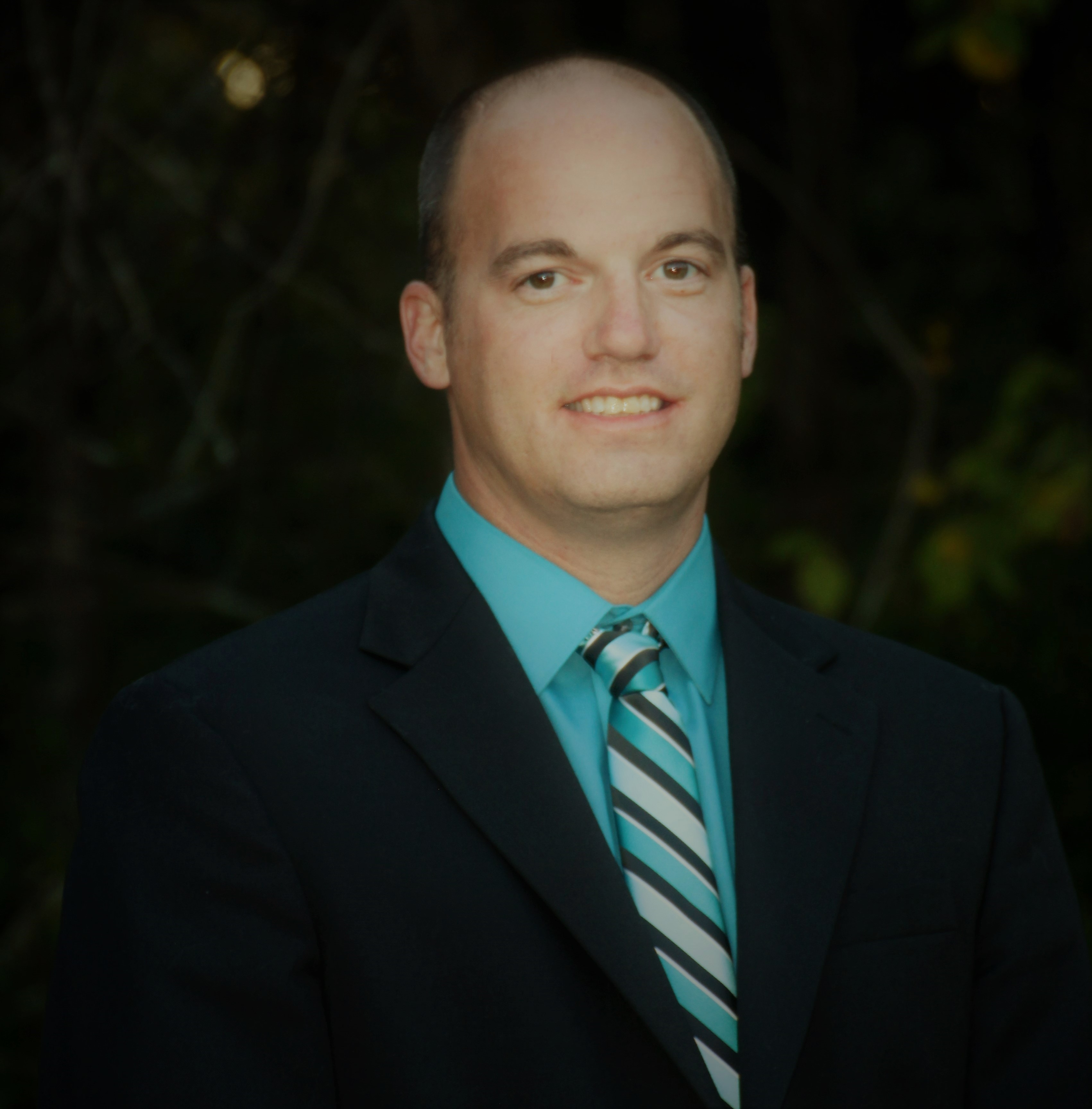 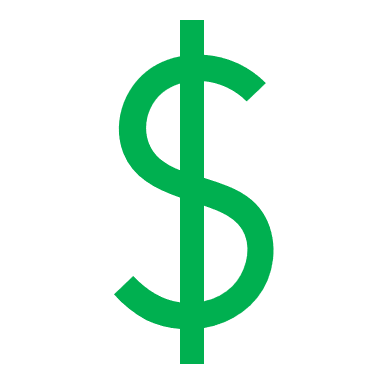 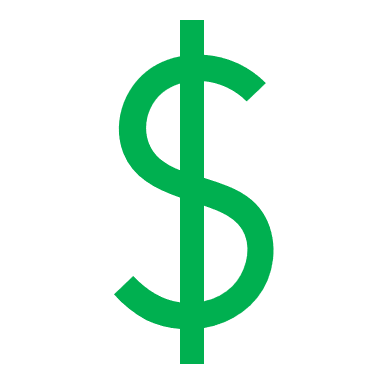 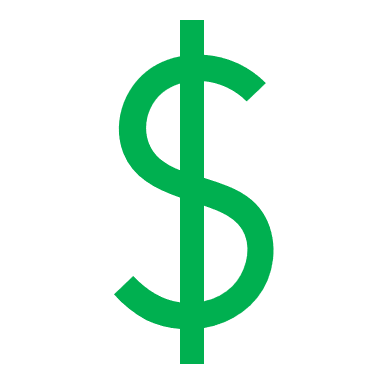 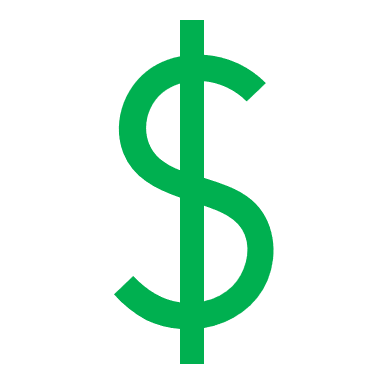 ABSTRACT
DESIGN
RESEARCH
[Speaker Notes: What happens now, low-ball estimates, plan gets overloaded, ask for more money multiple times]
Planning and scoping estimates
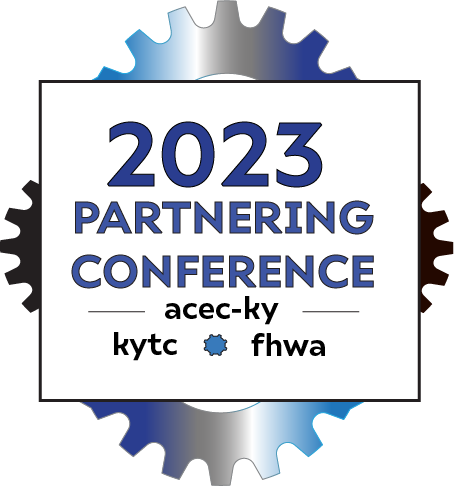 Pitch deck title
15
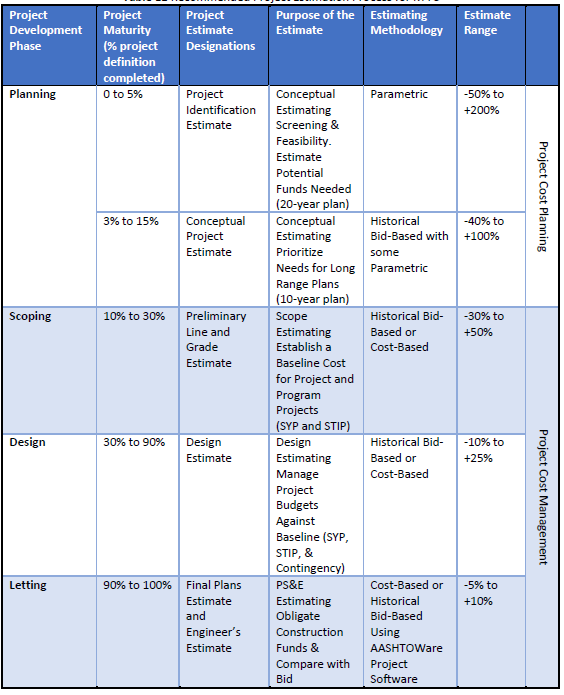 ABSTRACT
DESIGN
RESEARCH
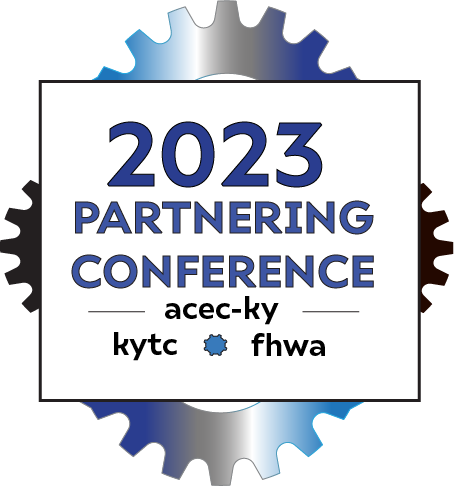 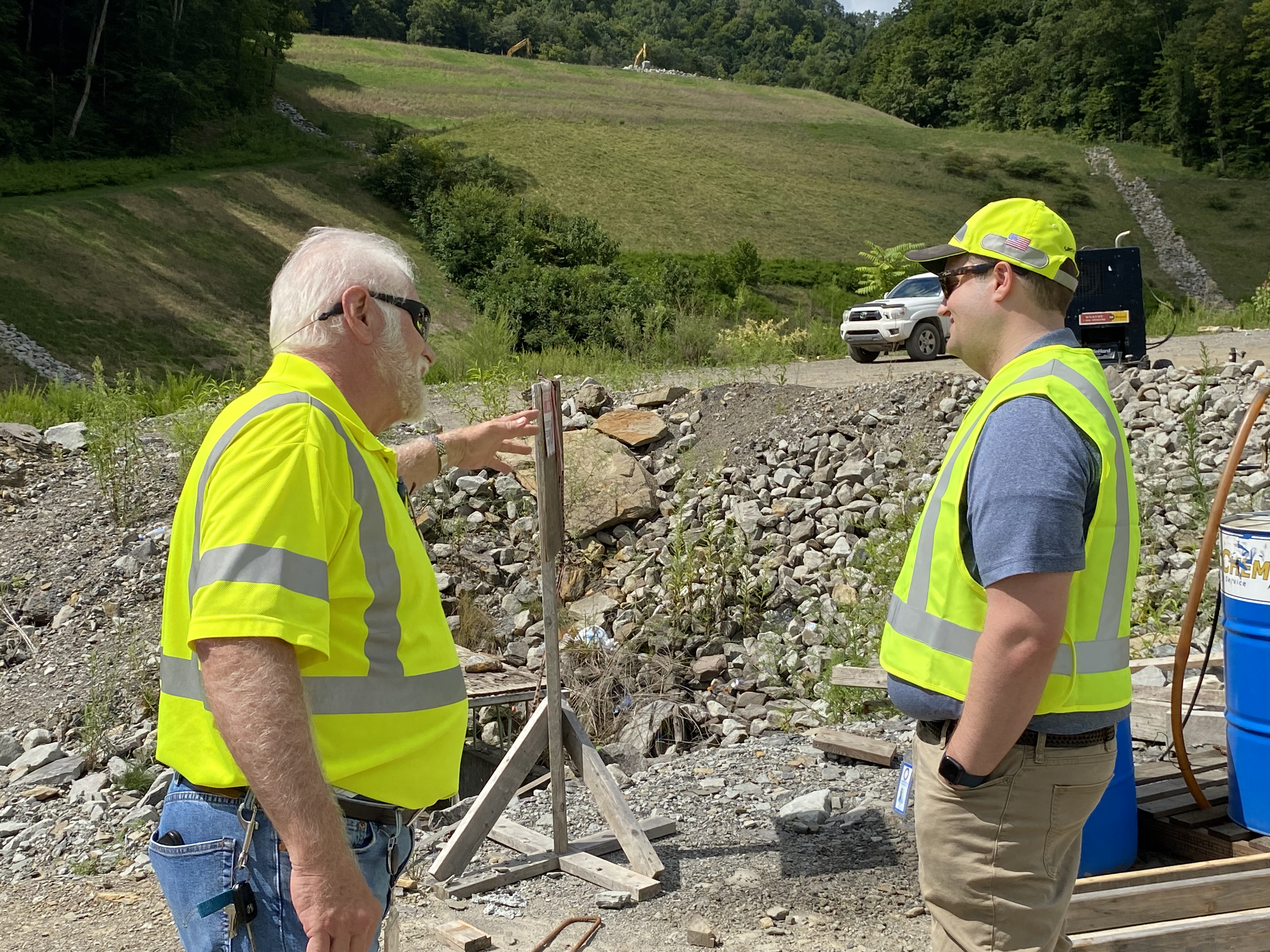 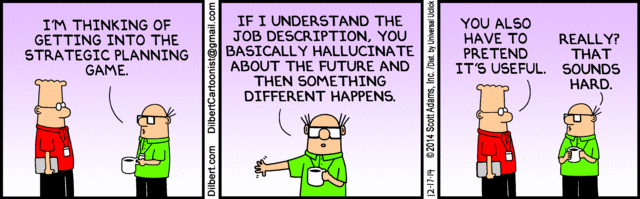 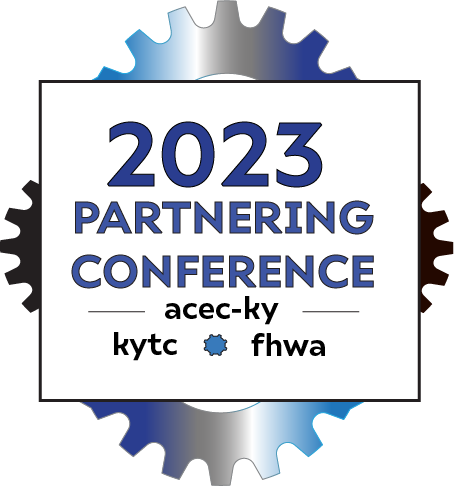 PROJECT IDENTIFICATION ESTIMATES
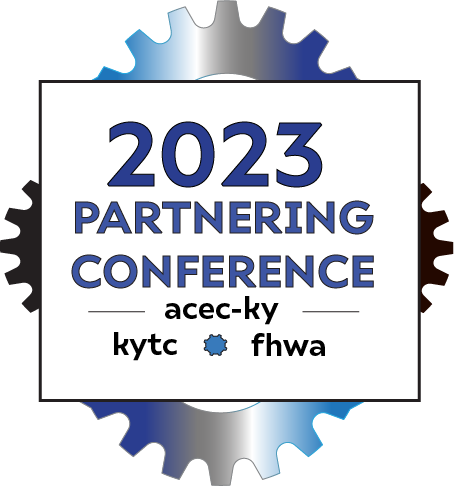 Pitch deck title
19
Examples:
SWCP/SWIPP
“YUM Center”
Initial CHAF Estimate
Contingency
Gigantic
ABSTRACT
DESIGN
RESEARCH
Sources of Risk:
Lack of Project Definition
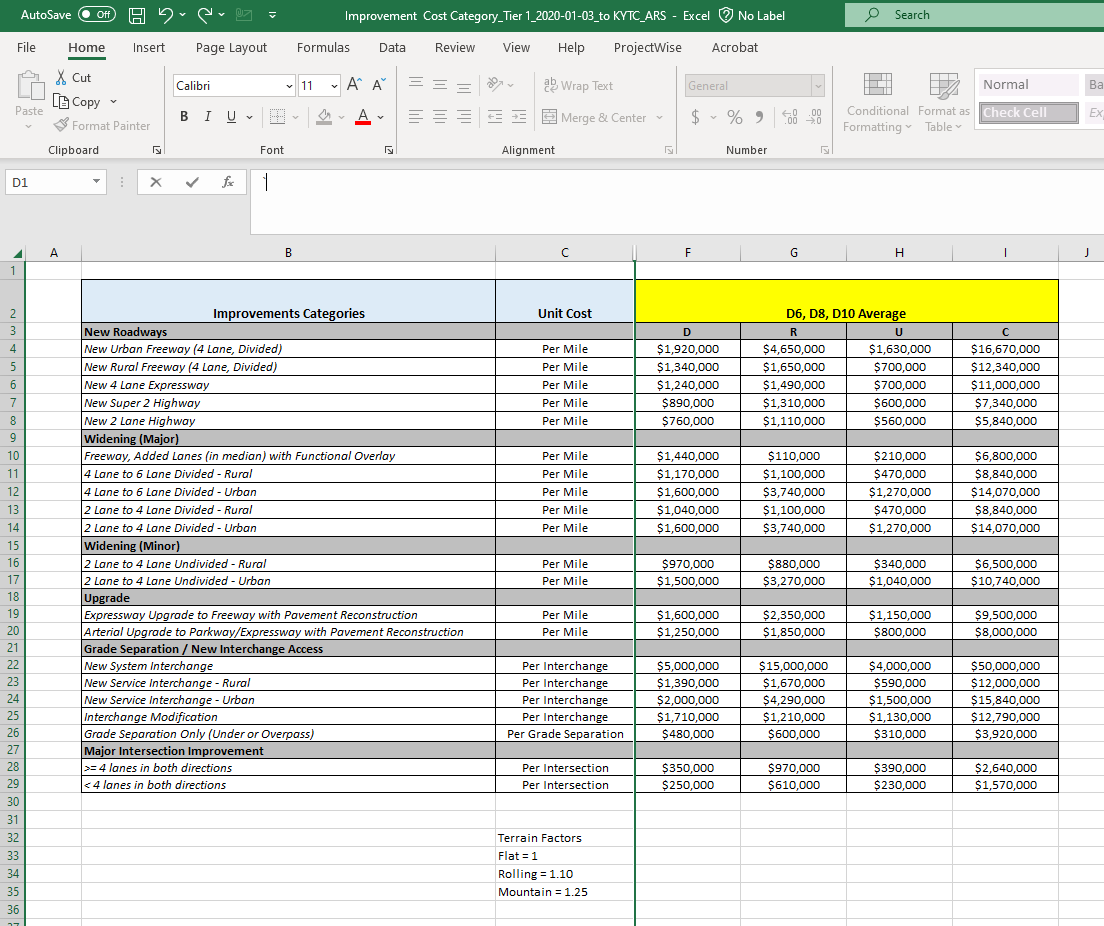 ABSTRACT
DESIGN
RESEARCH
CONCEPTUAL PROJECT ESTIMATES
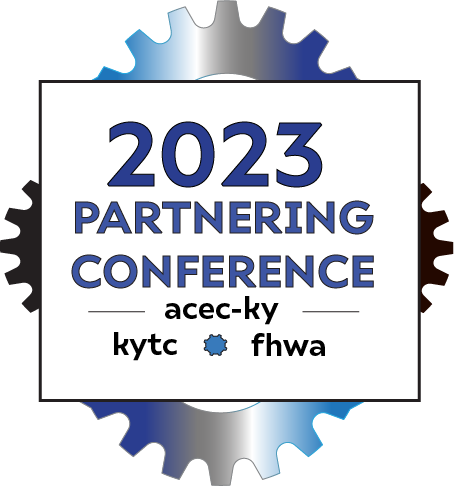 Pitch deck title
22
Contingency
Depends on Complexity
Bid-Based
Excavation/Embankment
Asphalt Base/Surface
DGA
Concrete
Curb & Cutter
Sidewalk
Parametric
Structures
Mob/Demob
MOT
ABSTRACT
DESIGN
RESEARCH
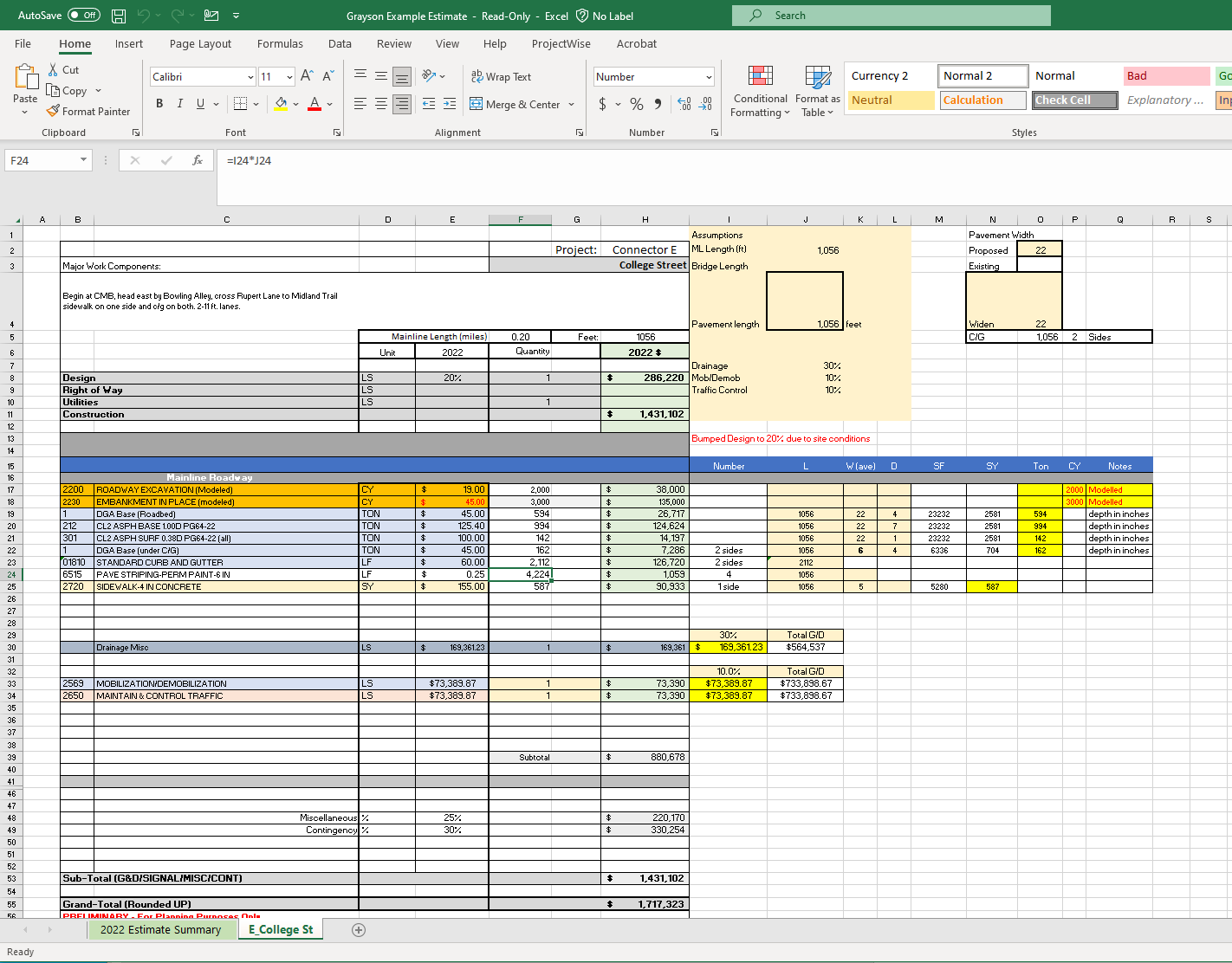 ABSTRACT
DESIGN
RESEARCH
Examples:
Most Planning Studies
ABSTRACT
DESIGN
RESEARCH
Sources of Risk:

Known Unknowns
Environmental 
ROW/Utilities
Geotech
Structures
Drainage
Unknown Unknowns
Inflation of bid items
Availability of Materials
Labor Cost
Don’t take THE “ROSY” PATH
“We should have good rock.”
“We can reuse pavement in this section.”
ABSTRACT
RESEARCH
“ROW will be donated.”
Ok to assume absolutely nothing is going to go right!
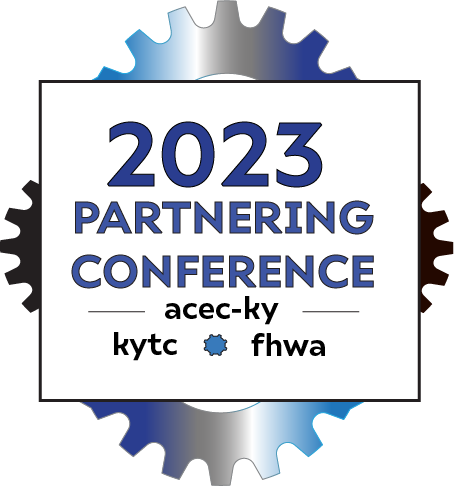 PRELIMINARY LINE AND GRADE ESTIMATE
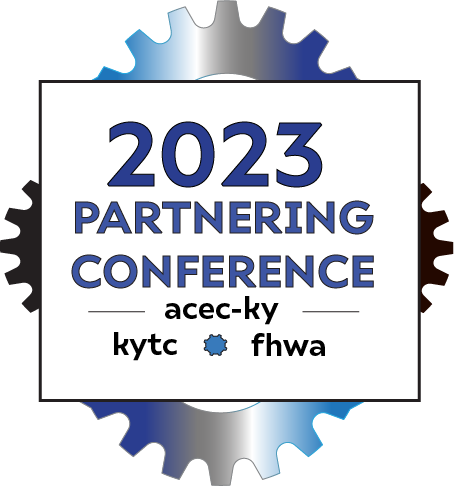 Pitch deck title
28
Into This:
Turn This:
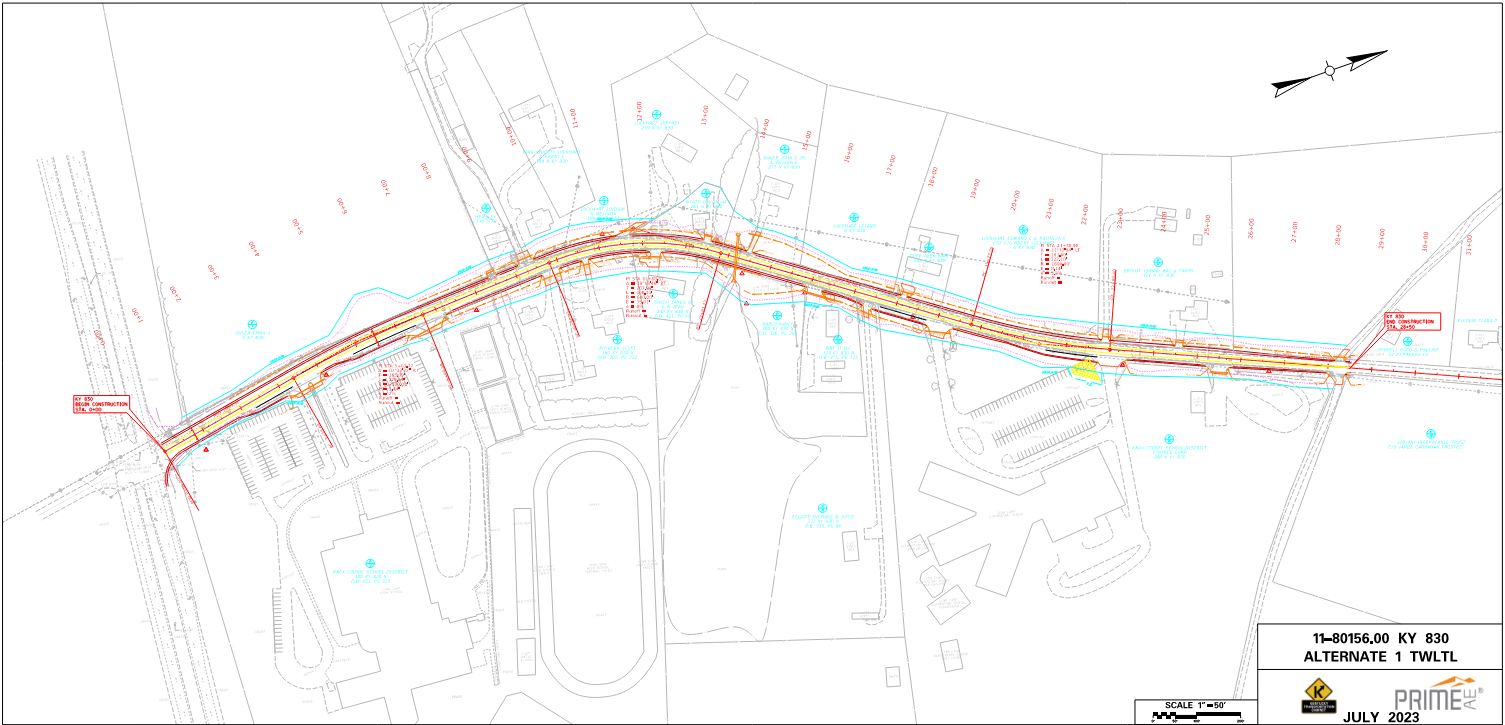 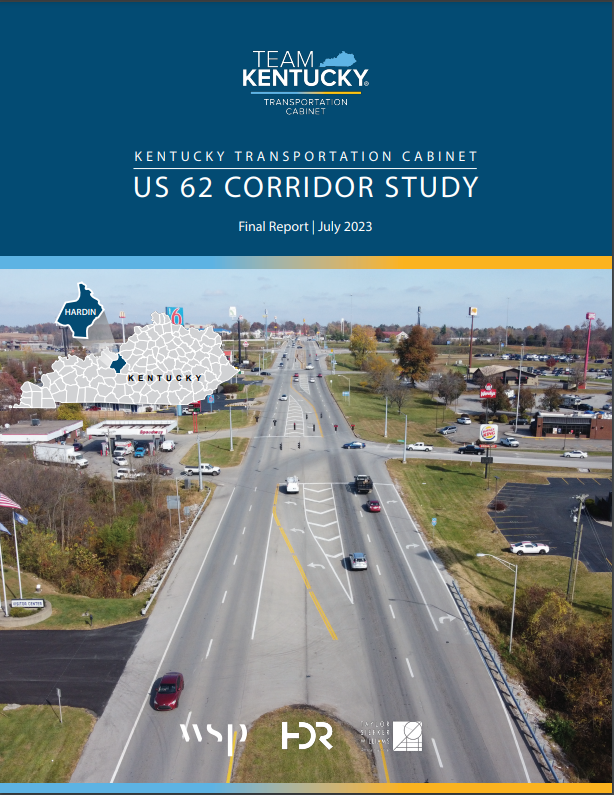 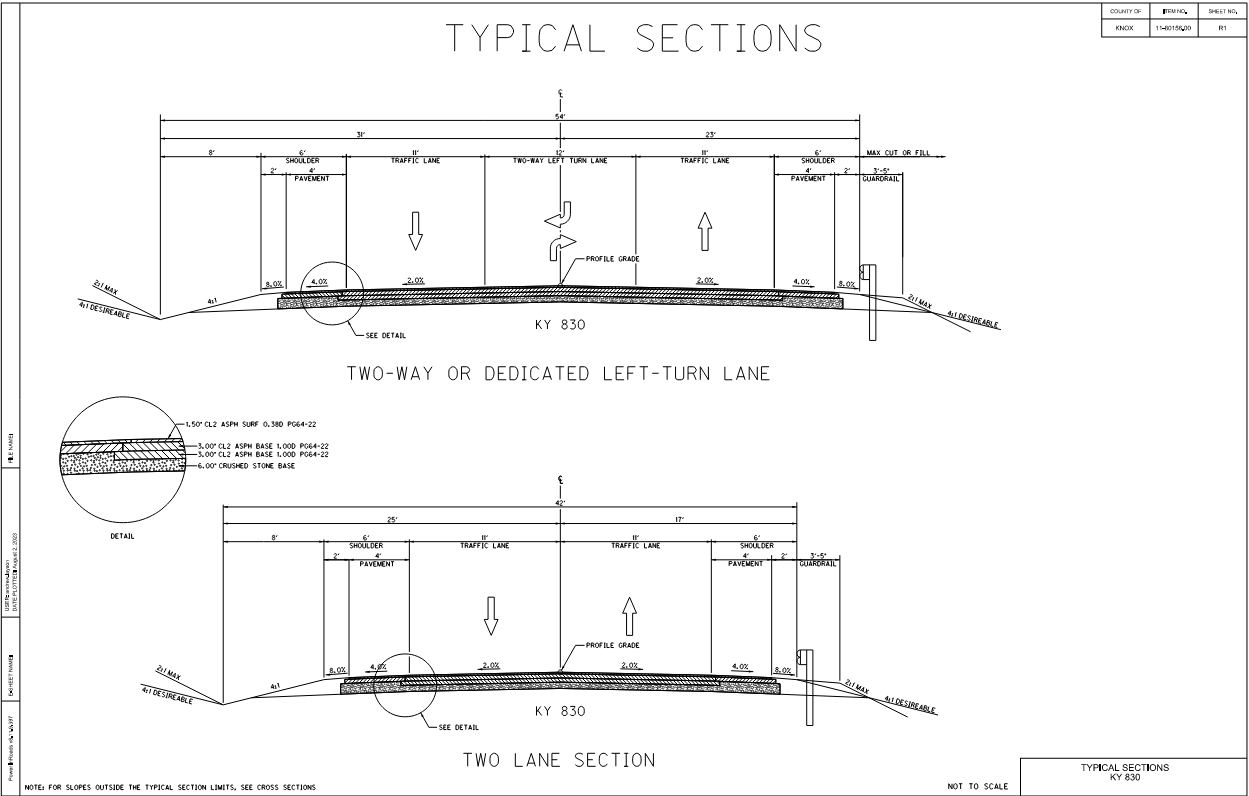 ABSTRACT
RESEARCH
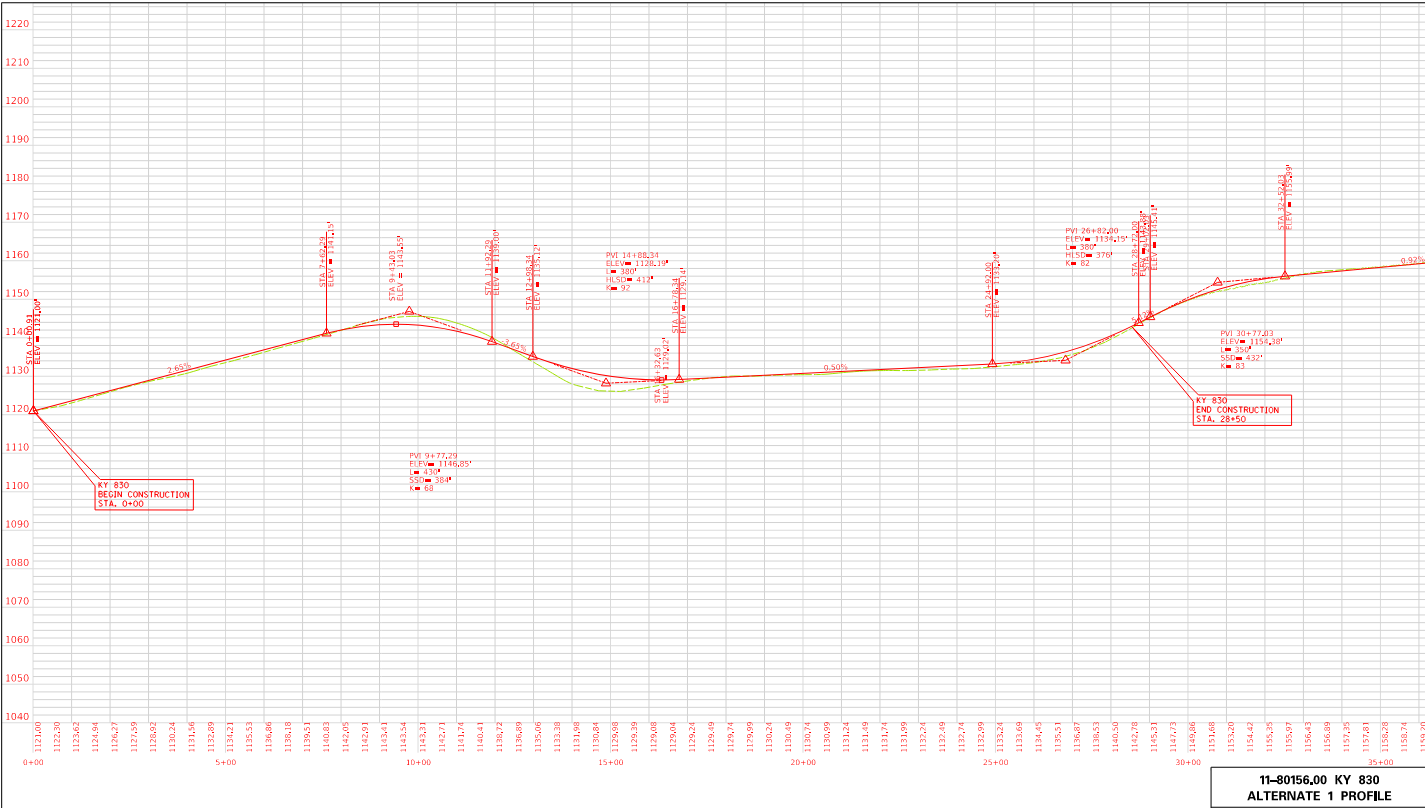 Examples:
Fully scoped projects (“Design” projects)
ABSTRACT
DESIGN
RESEARCH
Sources of Risk:

ROW/Utilities
Lighting
Improvements to the process
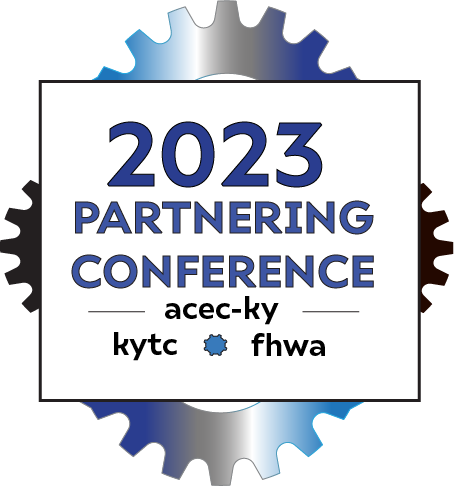 Pitch deck title
31
COST ESCALATION
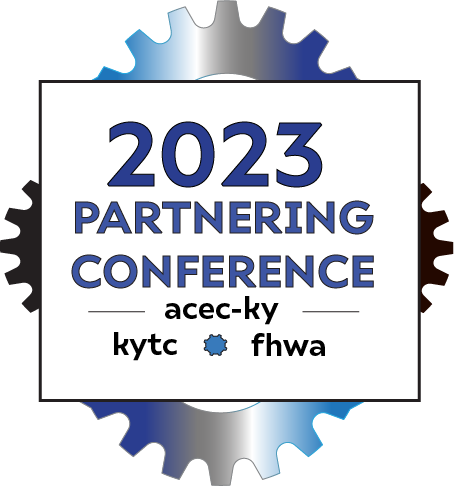 Need to account for TIME contingency
If we started a Planning study today, we’re already into the next biennium for Design.
+10%
ABSTRACT
DESIGN
RESEARCH
Need to account for TIME contingency
Design and Environmental will take 2 years.
+20%
ABSTRACT
DESIGN
RESEARCH
TOTAL: +30%
Need to account for TIME contingency
Utilities and Right-of-Way will take 2 years.
+20%
ABSTRACT
DESIGN
RESEARCH
TOTAL: +50%
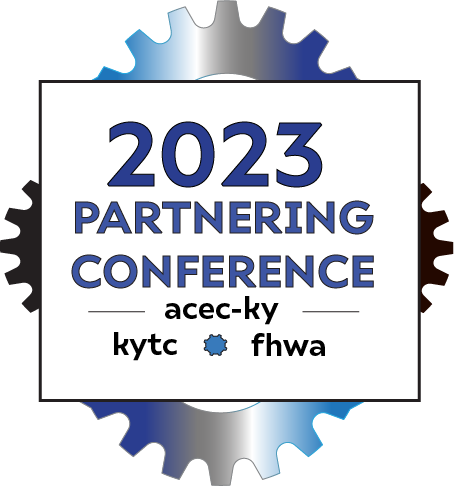 DOCUMENT ALL OF THIS
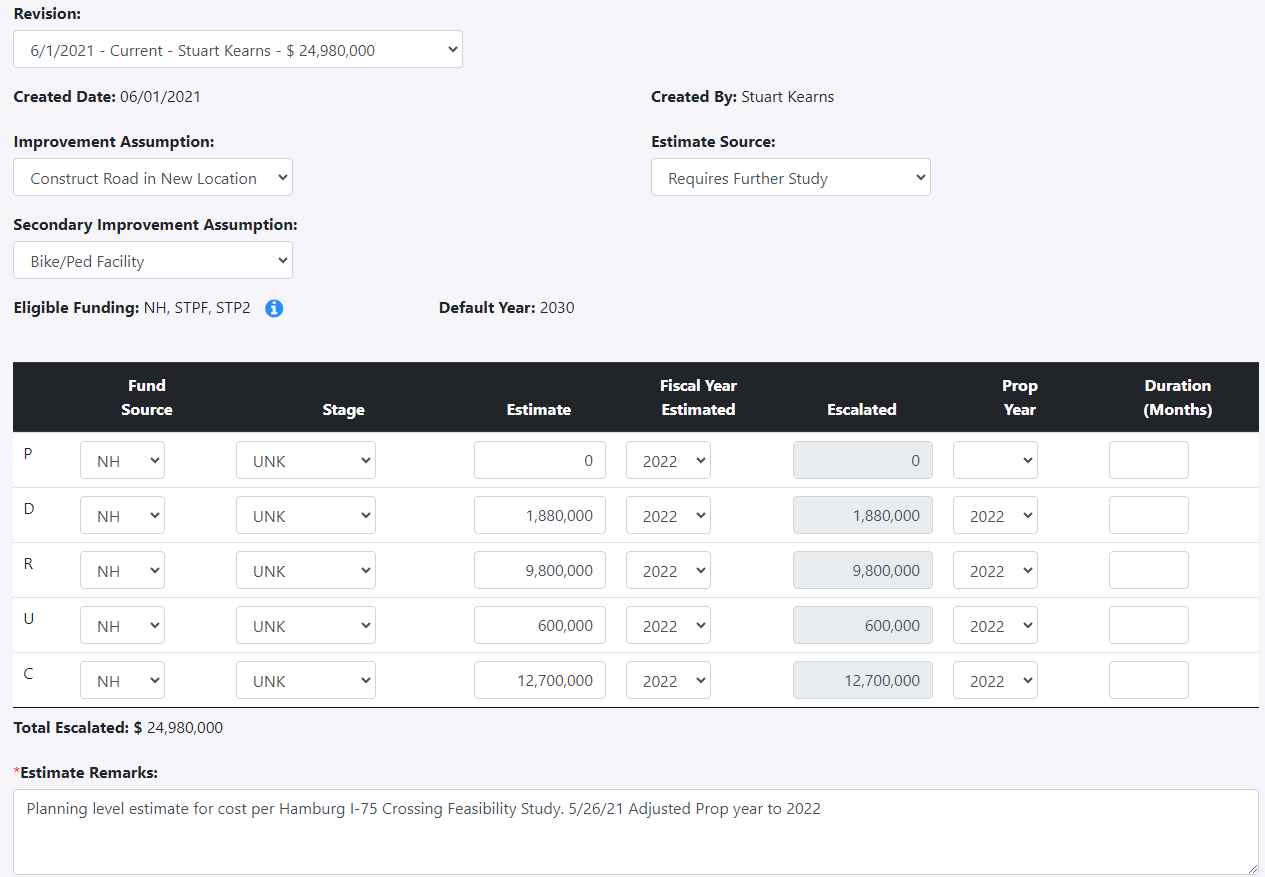 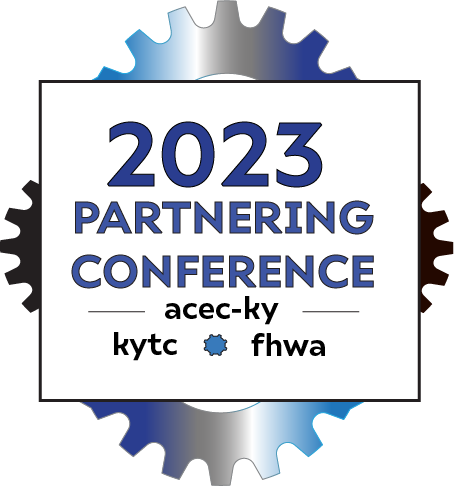 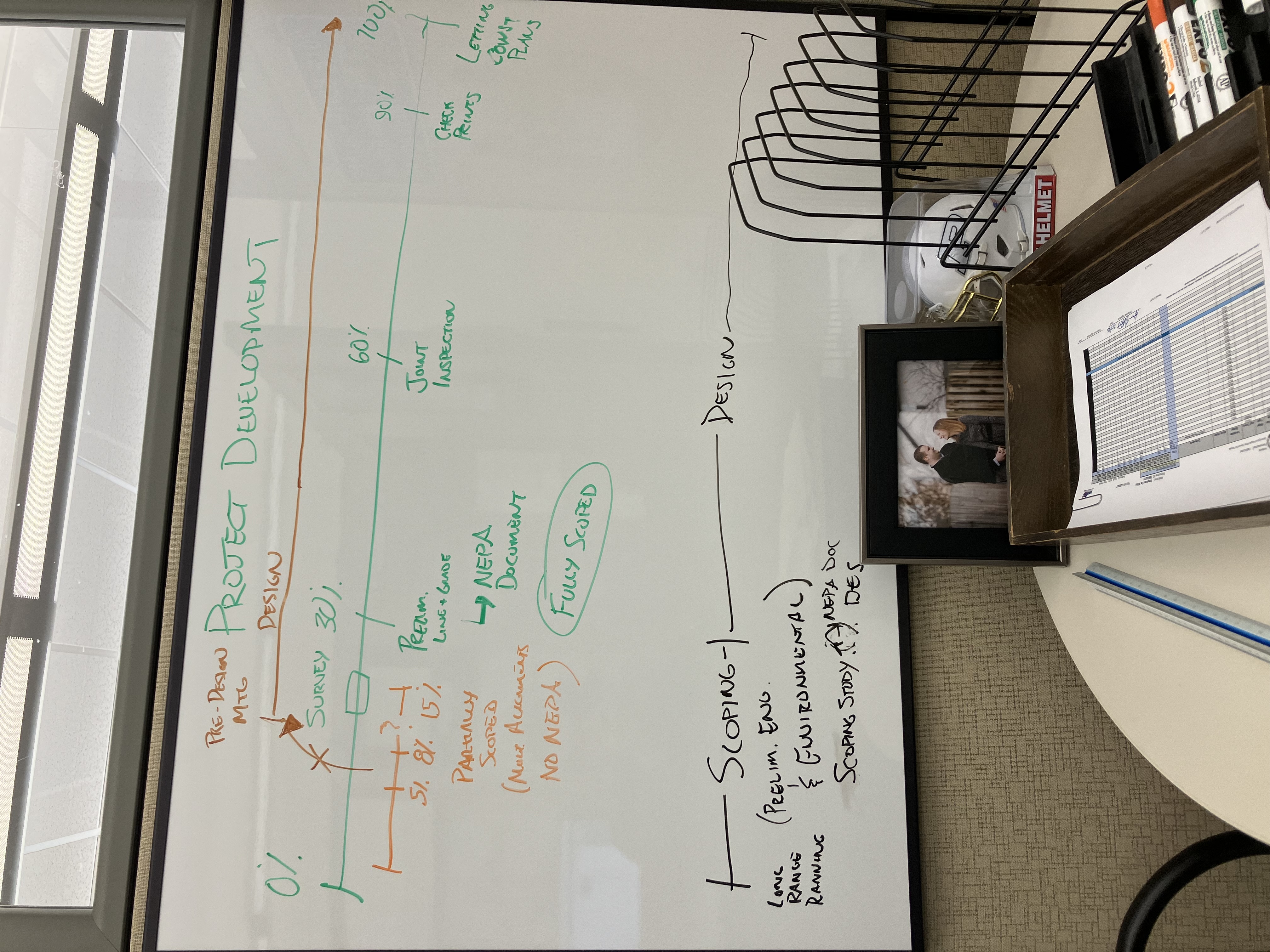 STRENGTHENING THE handoff
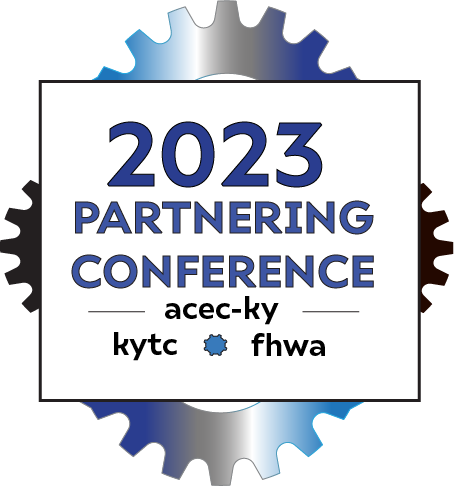 STRENGTHENING THE handoff
2+ Years?
Design
Planning
Scoping
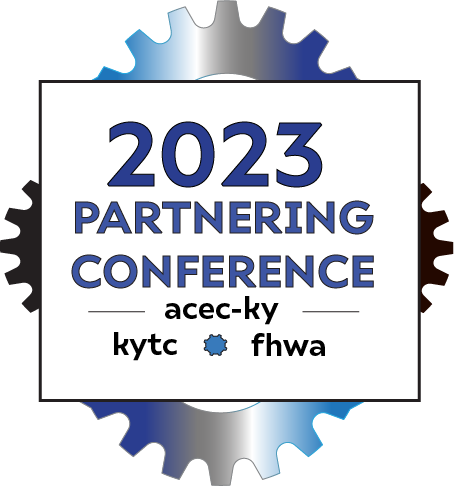 PL&G
0%
5%
15%
30%
WHO:	For Planning Study-related projects, Planning 		(District and Central Office) to stay involved 			until “Scoping” is complete at PL&G
	



WHY: 	Understand Planning’s thought process to 			meet Purpose & Need
	
		Various points where “handoff” occurs
		
		Better estimates = better for everybody
ABSTRACT
DESIGN
RESEARCH
Location “smell tests”
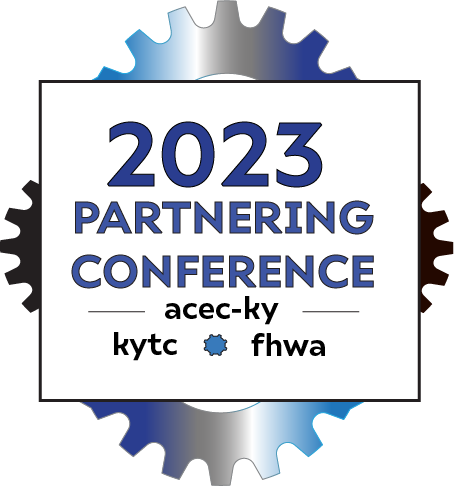 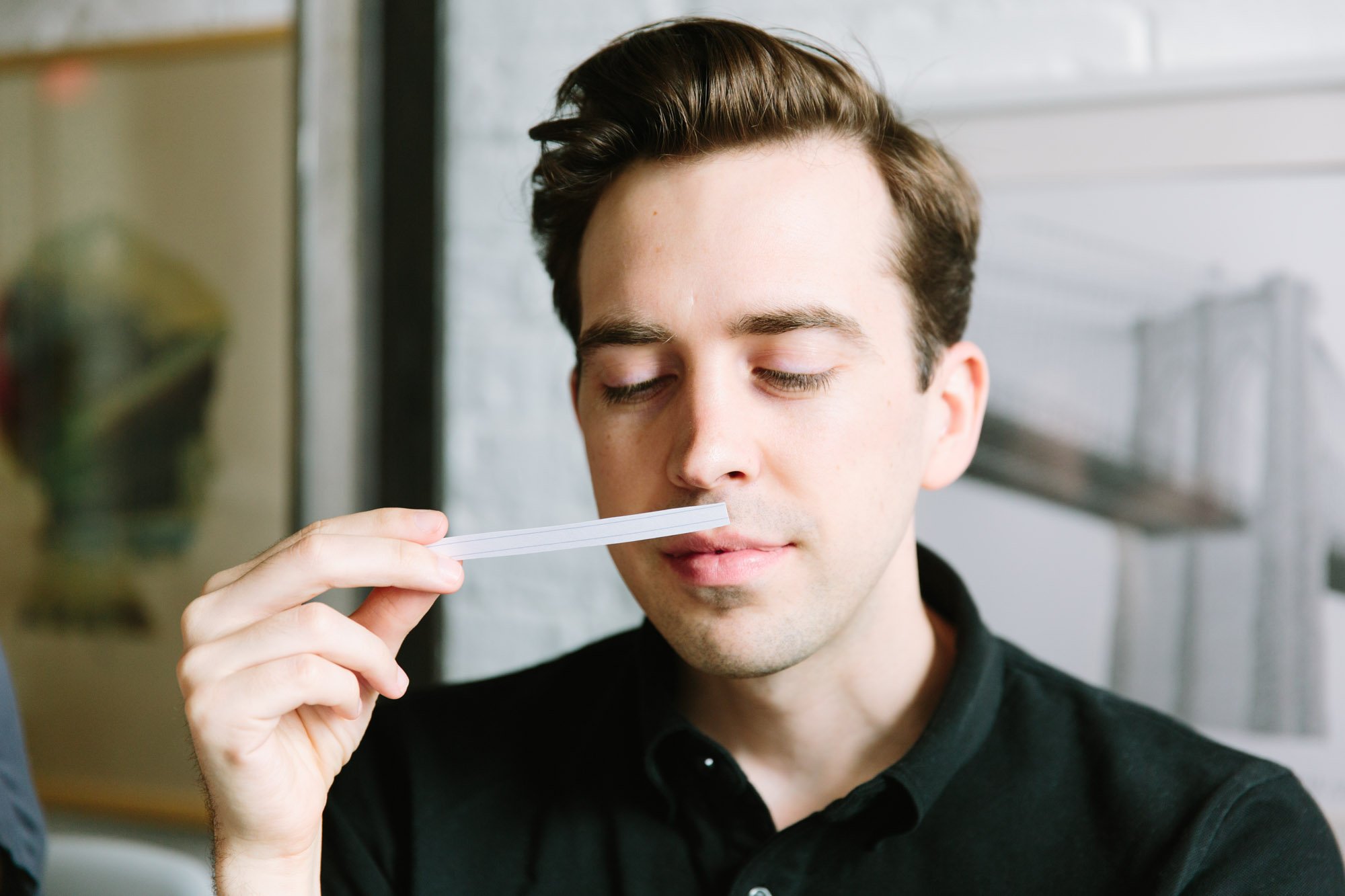 ABSTRACT
DESIGN
RESEARCH
PLANNING ESTIMATES
Revisit OFTEN
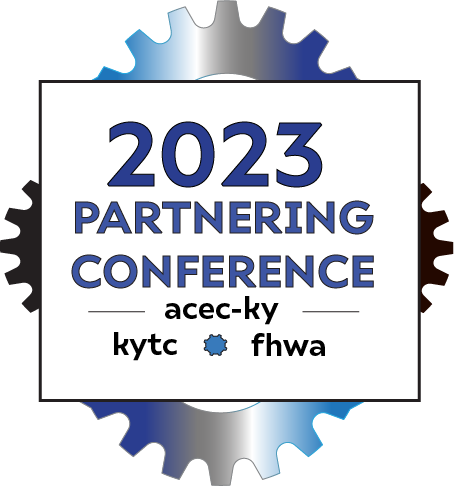 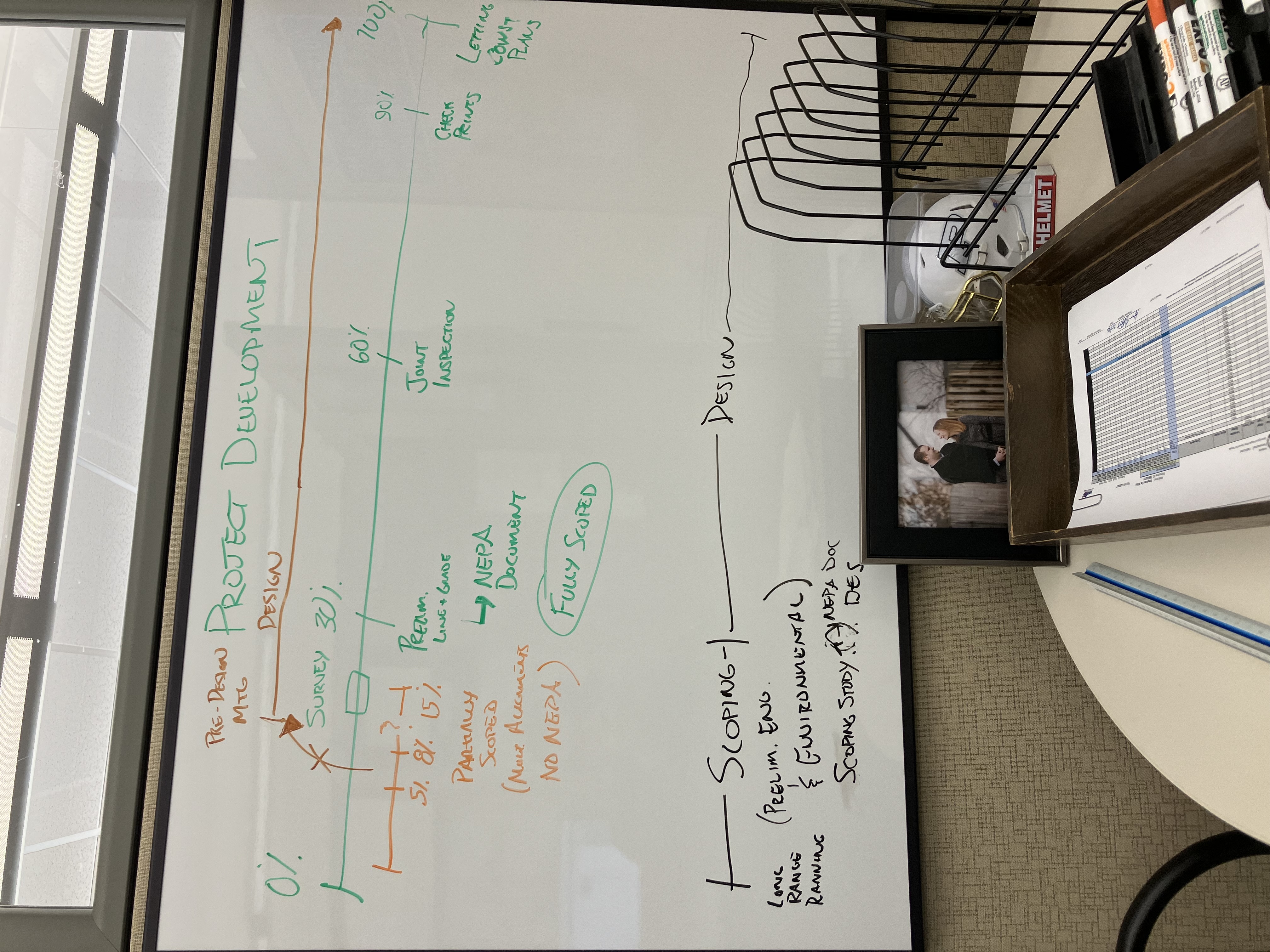 ABSTRACT
DESIGN
RESEARCH
REVISIT ESTIMATE
THE FUTURE
Coming Soon!
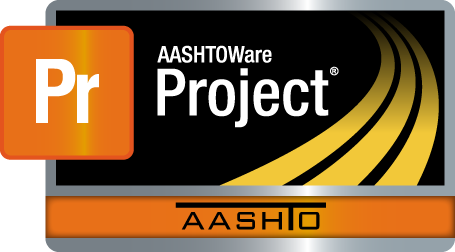 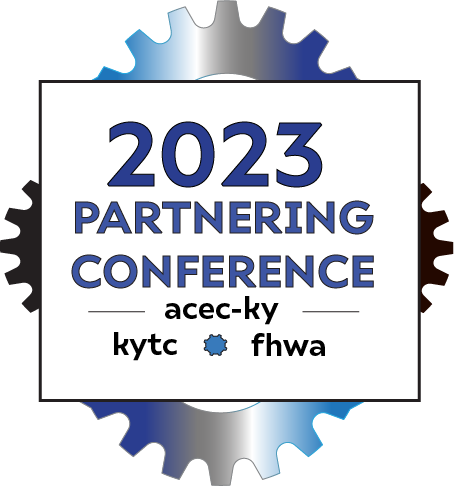 Still working out bugs with construction procurement
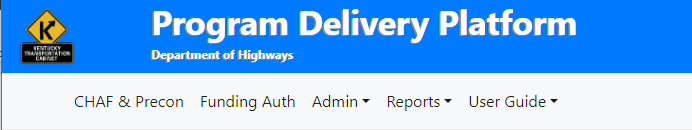 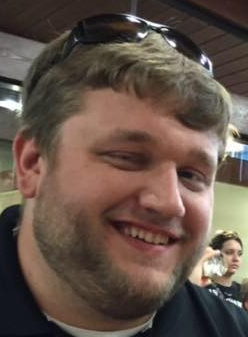 ABSTRACT
DESIGN
RESEARCH
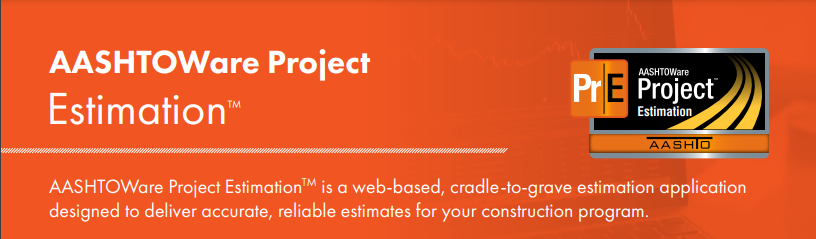 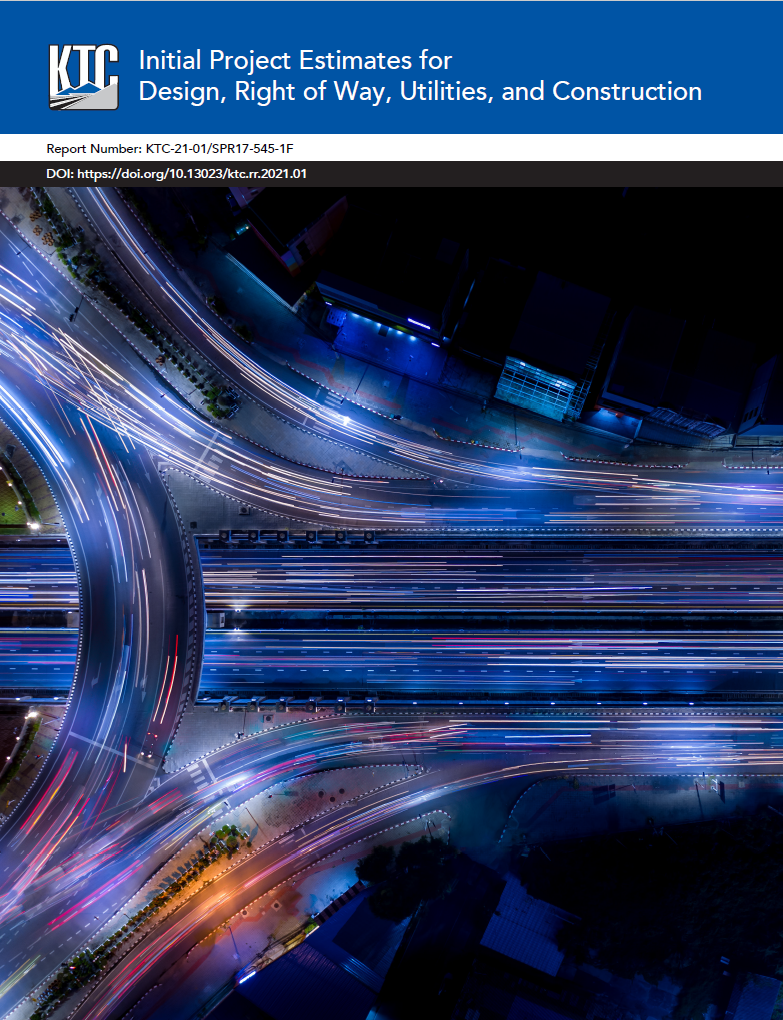 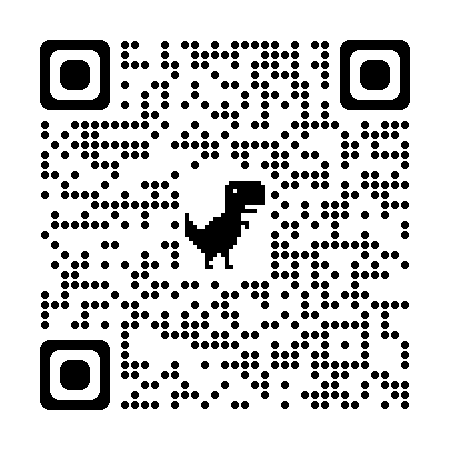 Special Thanks: Chris Van Dyke, Bryan Gibson, Jeff Jasper, and Bob Lewis
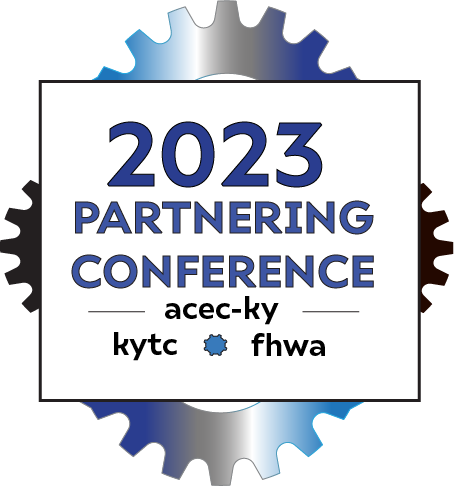 KEY TAKEAWAYS
Planning & Scoping Estimates are Difficult but Critical to KYTC success

Planning to stay involved on certain projects until PL&G

Location will “smell test” Planning estimates

Keep Goal of Estimate range in mind (e.g. -40% to +100%)

Better Estimates = Better for Everyone
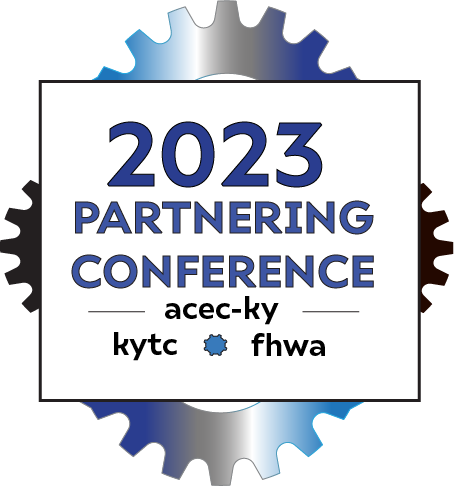 Highway design updates
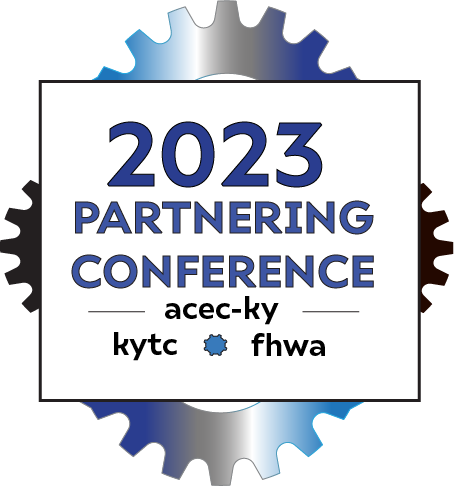 Pitch deck title
49
Highway Design Manual
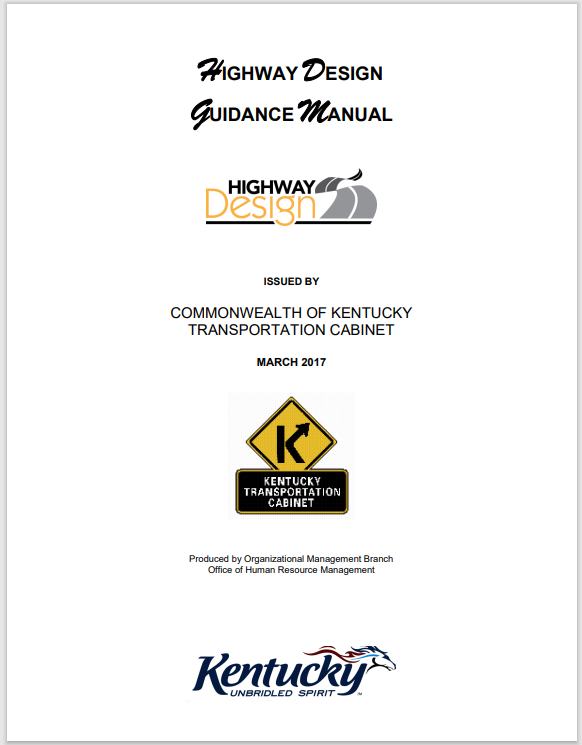 Updates coming in late 2023
Mostly minor changes
Two major changes
Shoulder Superelevation
Intersection Control Evaluation (ICE)

Next update will occur when the new edition of the Green Book is released
Shoulder Superelevation (Current)
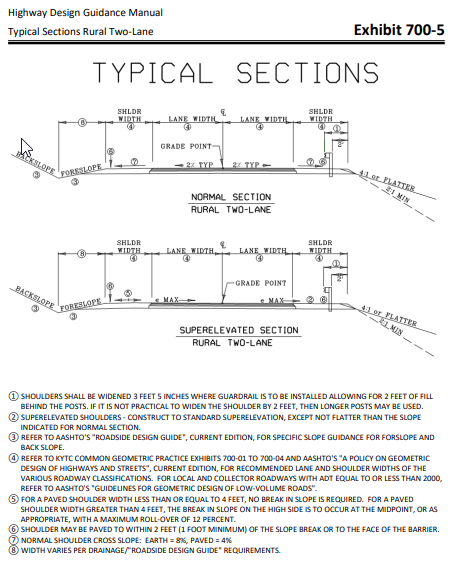 Note 5 ) FOR A PAVED SHOULDER WIDTH LESS THAN OR EQUAL TO 4 FEET, NO BREAK IN SLOPE IS REQUIRED. FOR A PAVED SHOULDER WIDTH GREATER THAN 4 FEET, THE BREAK IN SLOPE ON THE HIGH SIDE IS TO OCCUR AT THE MIDPOINT, OR AS APPROPRIATE, WITH A MAXIMUM ROLL-OVER OF 12 PERCENT.
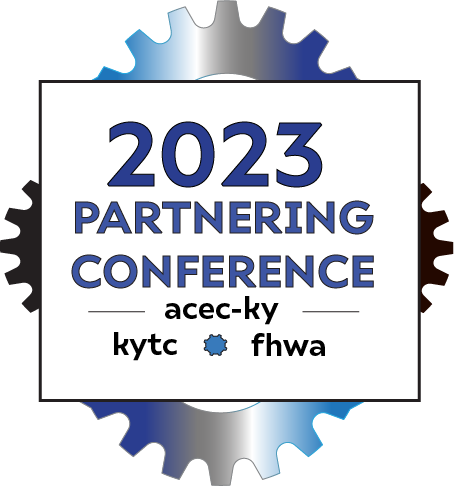 Shoulder Superelevation
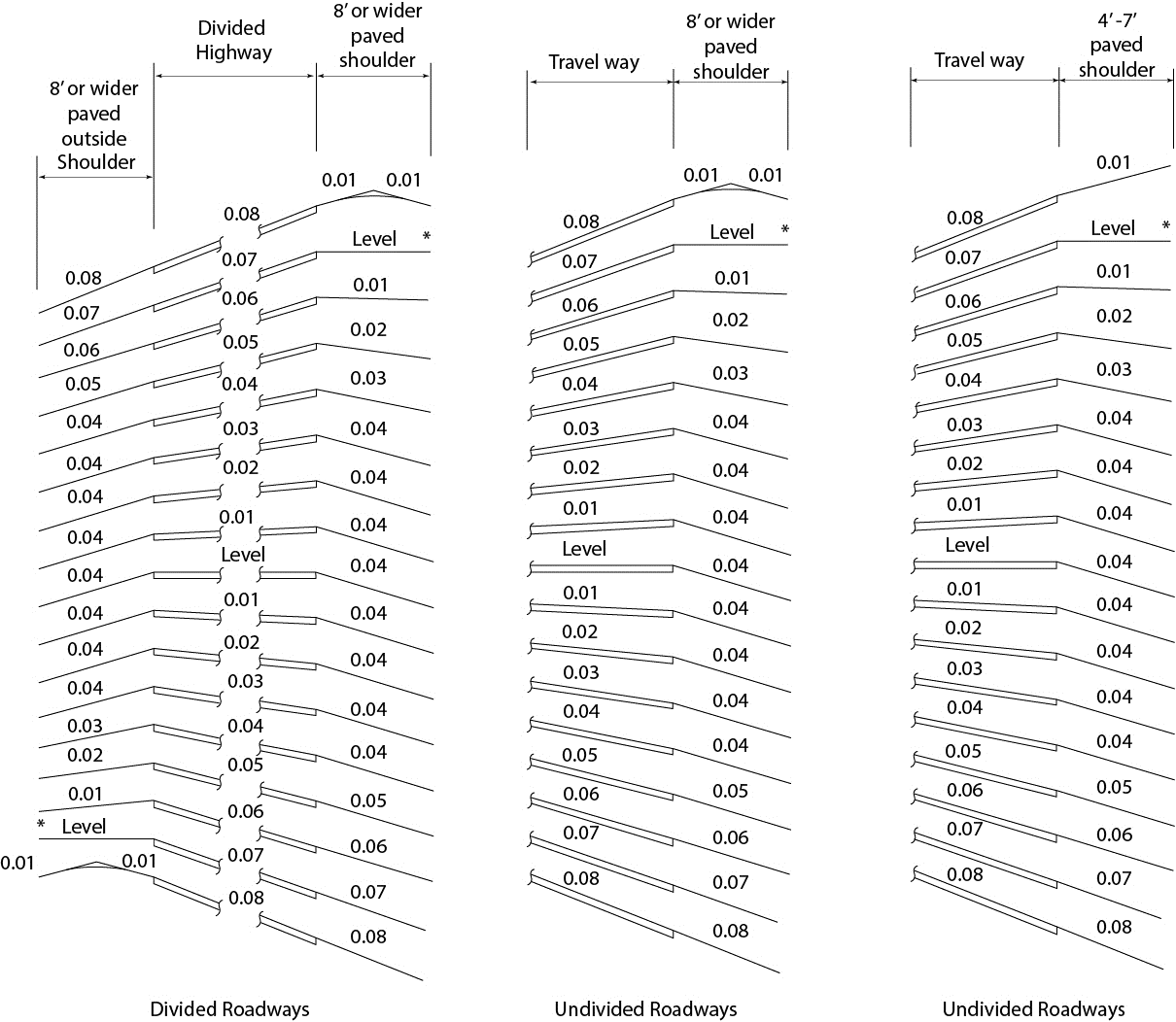 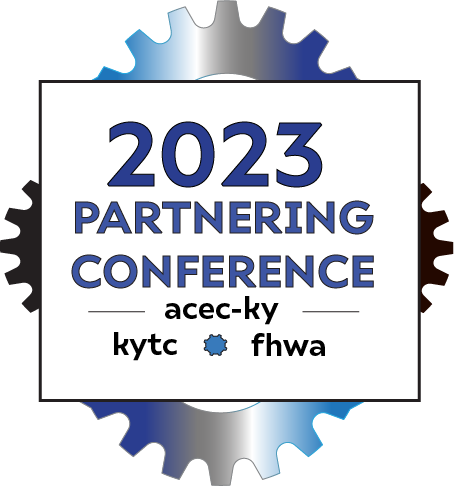 Intersection Control Evaluation
ICE
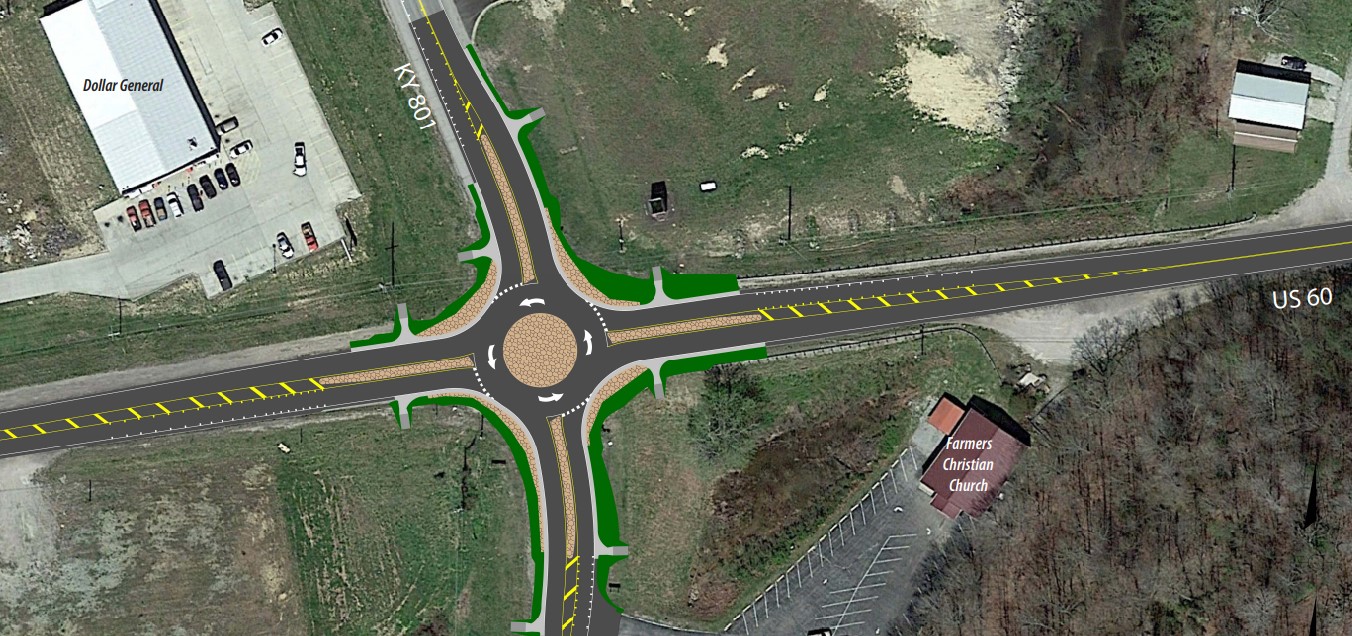 Currently In development

Goal is to implement in this round of HDM updates

Assist the project team in determining most appropriate Intersection type.

Will hear more about this on Day 3
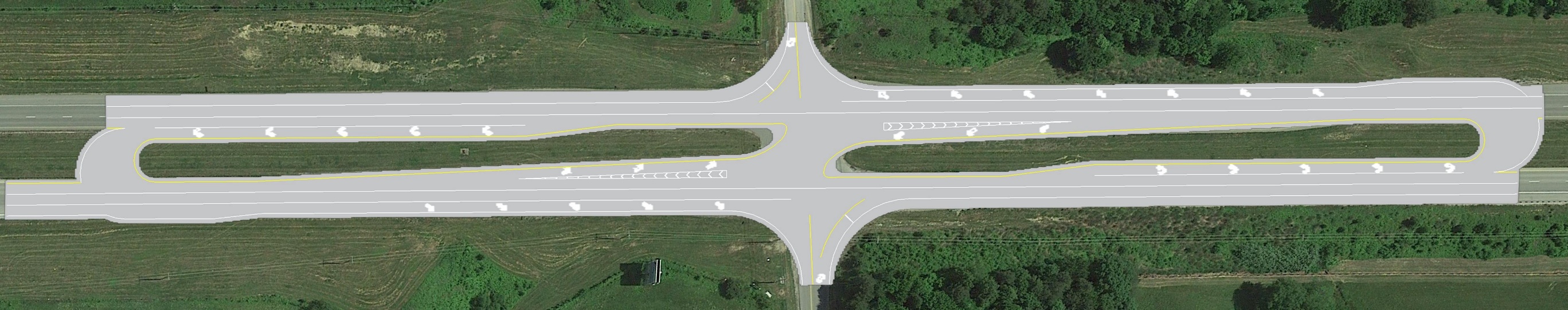 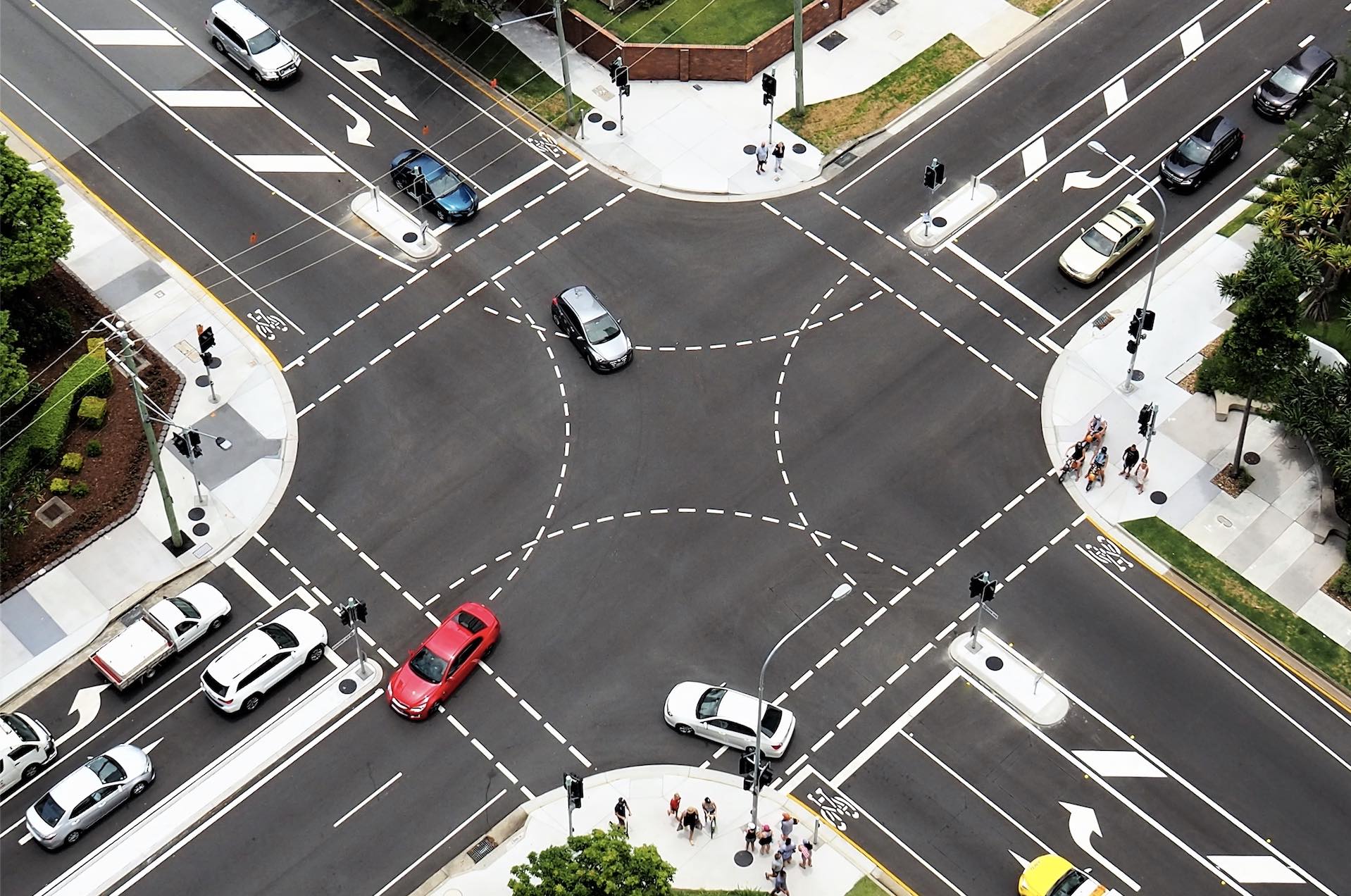 [Speaker Notes: SPICE and CapX tools to analyze]
Consultant Performance Evaluations
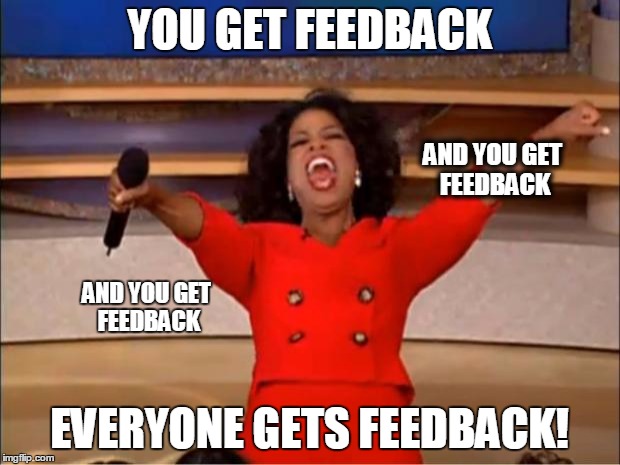 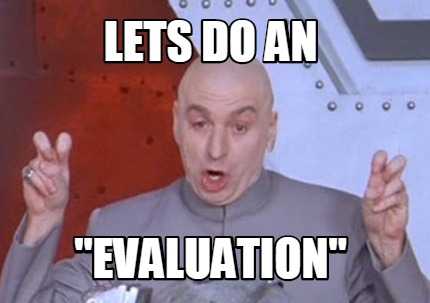 Work in Progress

More robust

Besides the PM and Location Engineer other Divisions/Branches will provide input on the evaluation.

Eventually this will be part of the Professional Services Consultant Portal

The goal is to make this system useful and meaningful.
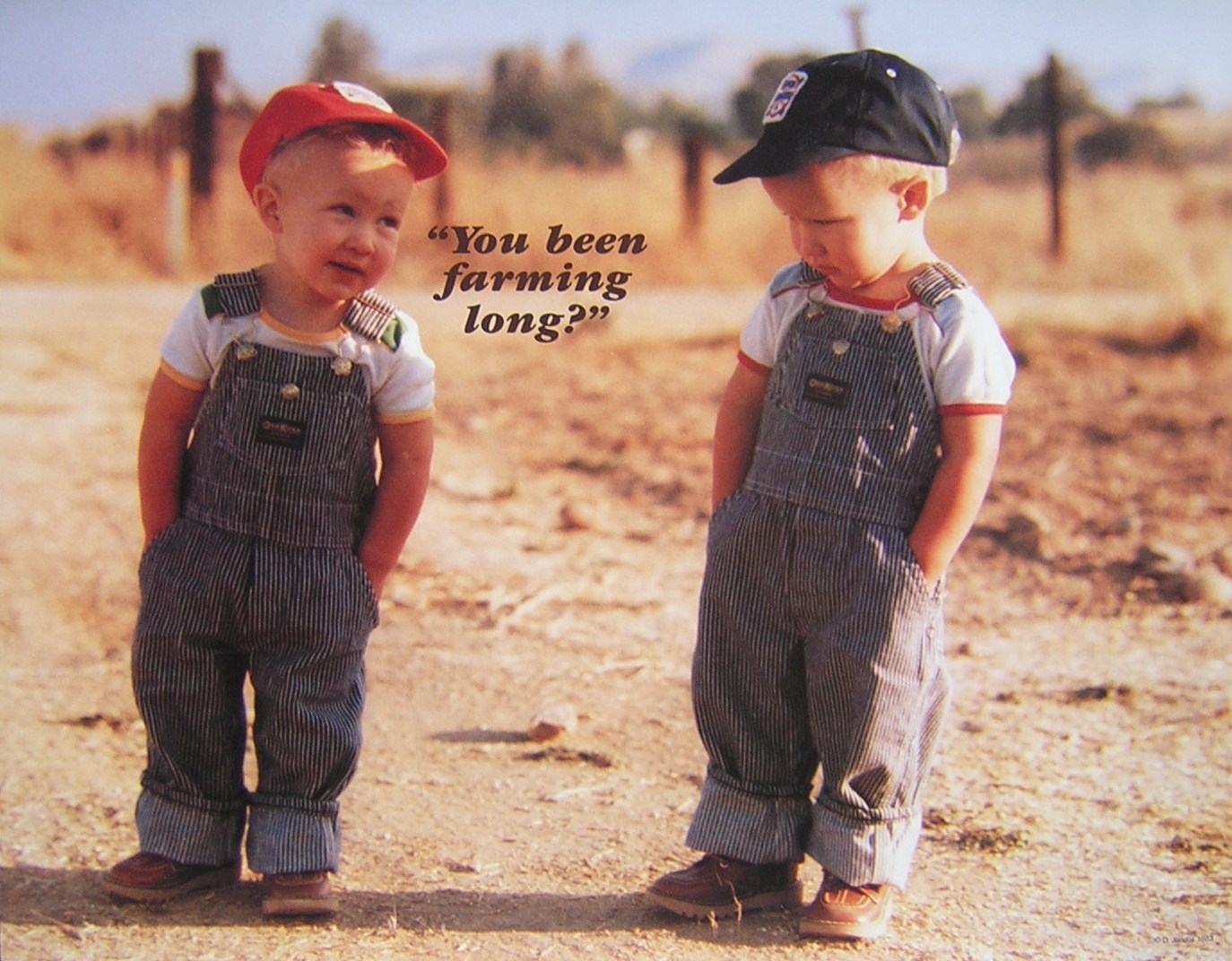 You know I have a plan for that road.
I have a plan
T. Layson
M. Pelfrey
Jeez! As long as it’s just a plan
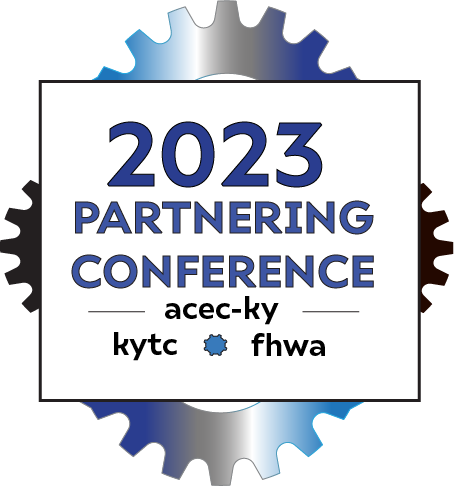 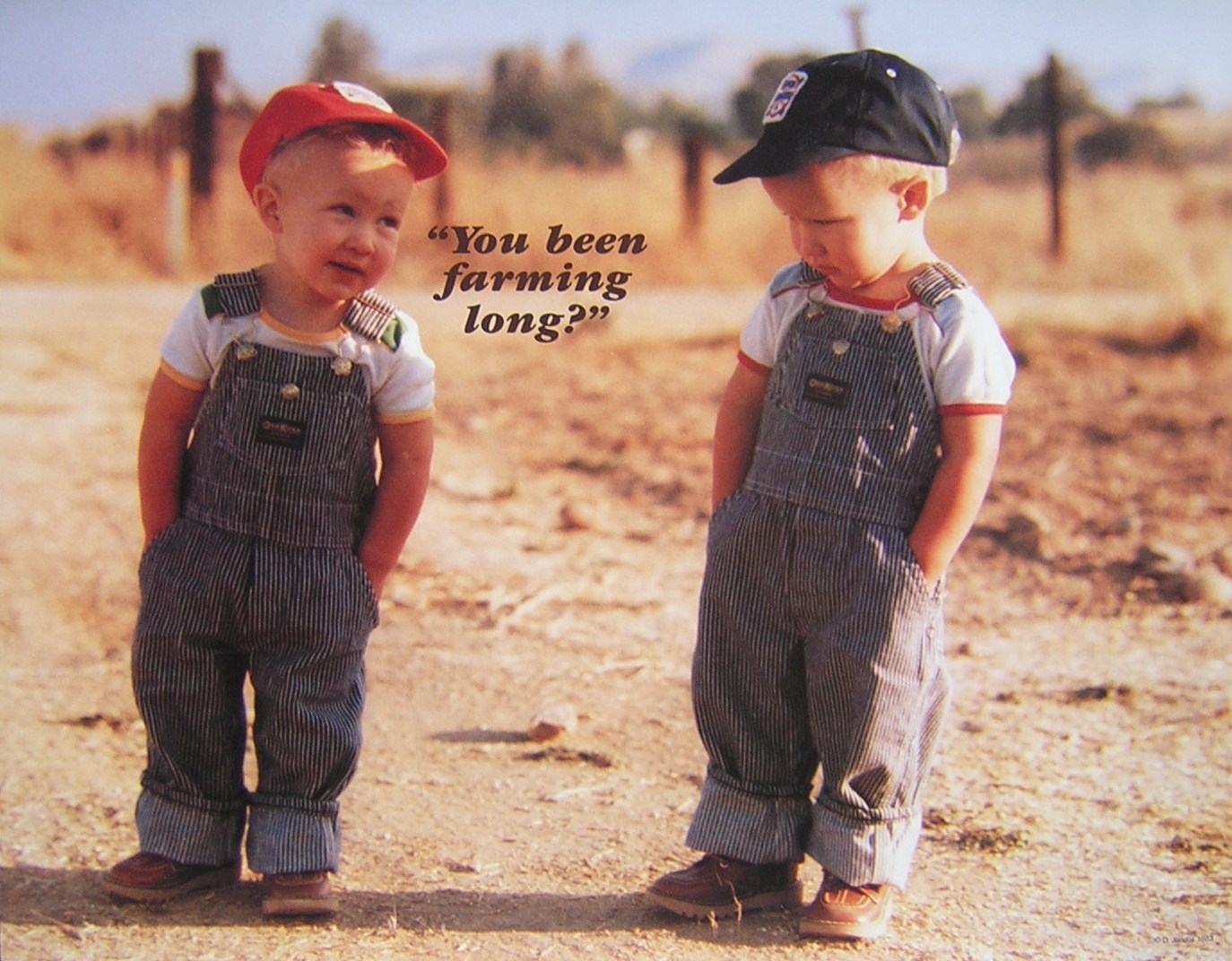 If it was easy, it’d already be in Design.
I have a plan
Perry
De Witte
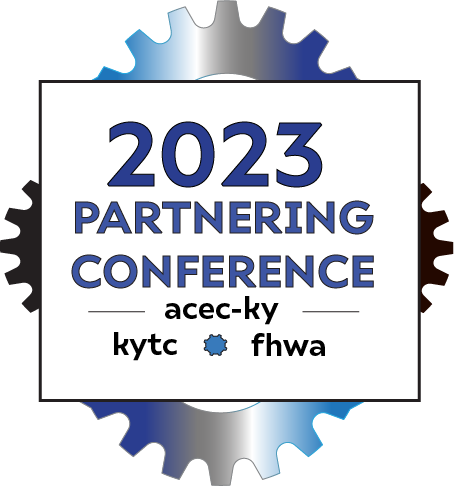 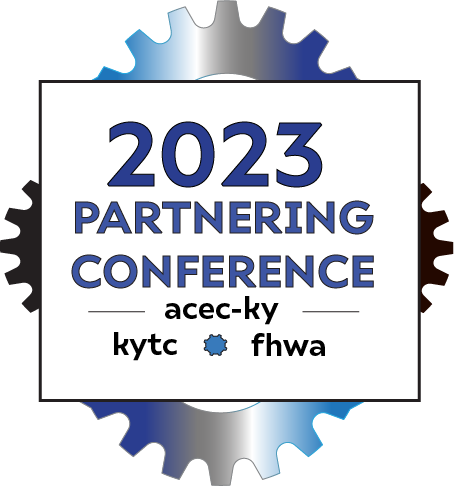 QUESTIONS/DISCUSSION
Steve De Witte, P.E.
TE Branch Manager – Strategic Planning
Stephen.DeWitte@ky.gov
502-782-5056
Patrick Perry, P.E., P.L.S.
TE Branch Manager – Roadway Design
Patrick.Perry@ky.gov
502-782-4925